Посвящается 75 – летию битвы за Москву
Башилова С.В.Евдокимова Л.ВПолтарецкая И.Н.Ефремова Н.Б.
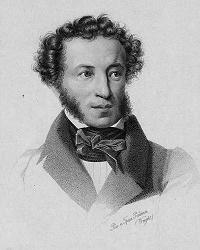 Пушкин            

 Александр              

 Сергеевич
Москва...
    как много в этом               	звуке
 
     Для сердца            русского слилось!

Как много в нем отозвалось!
А.С.Пушкин
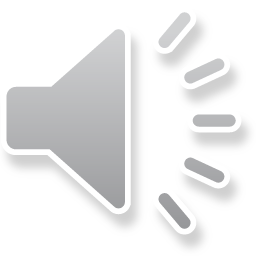 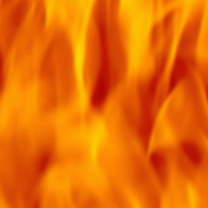 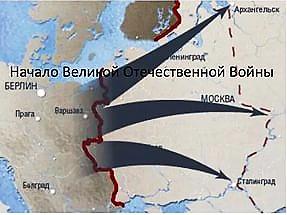 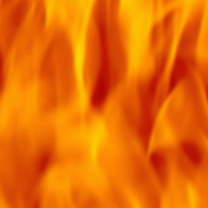 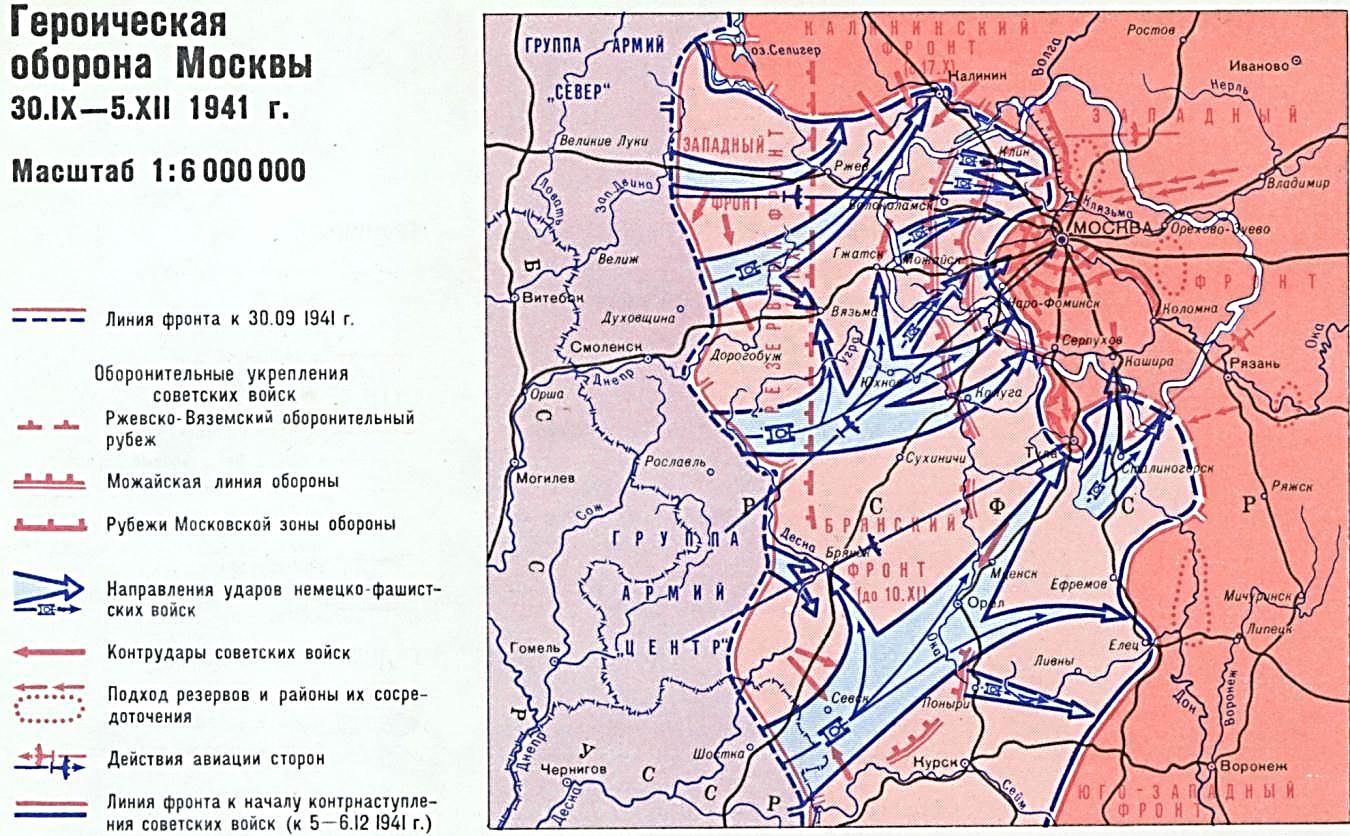 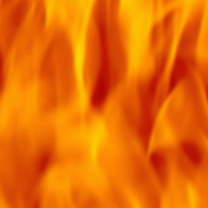 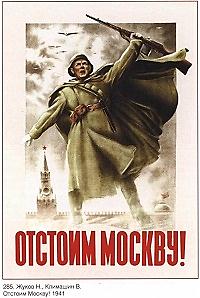 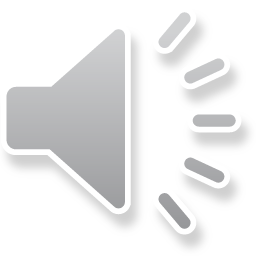 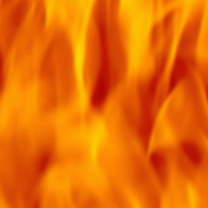 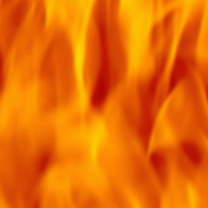 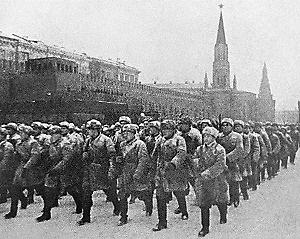 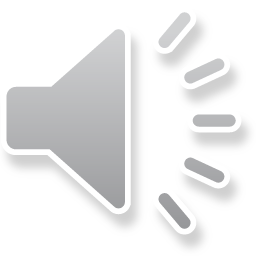 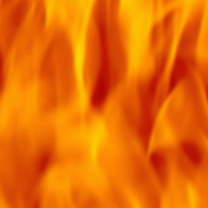 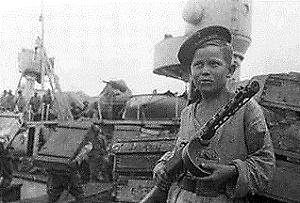 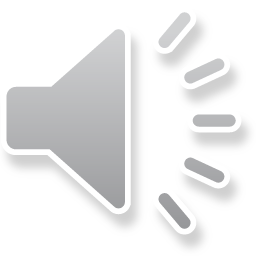 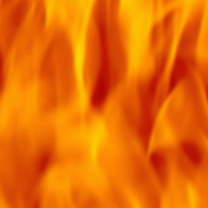 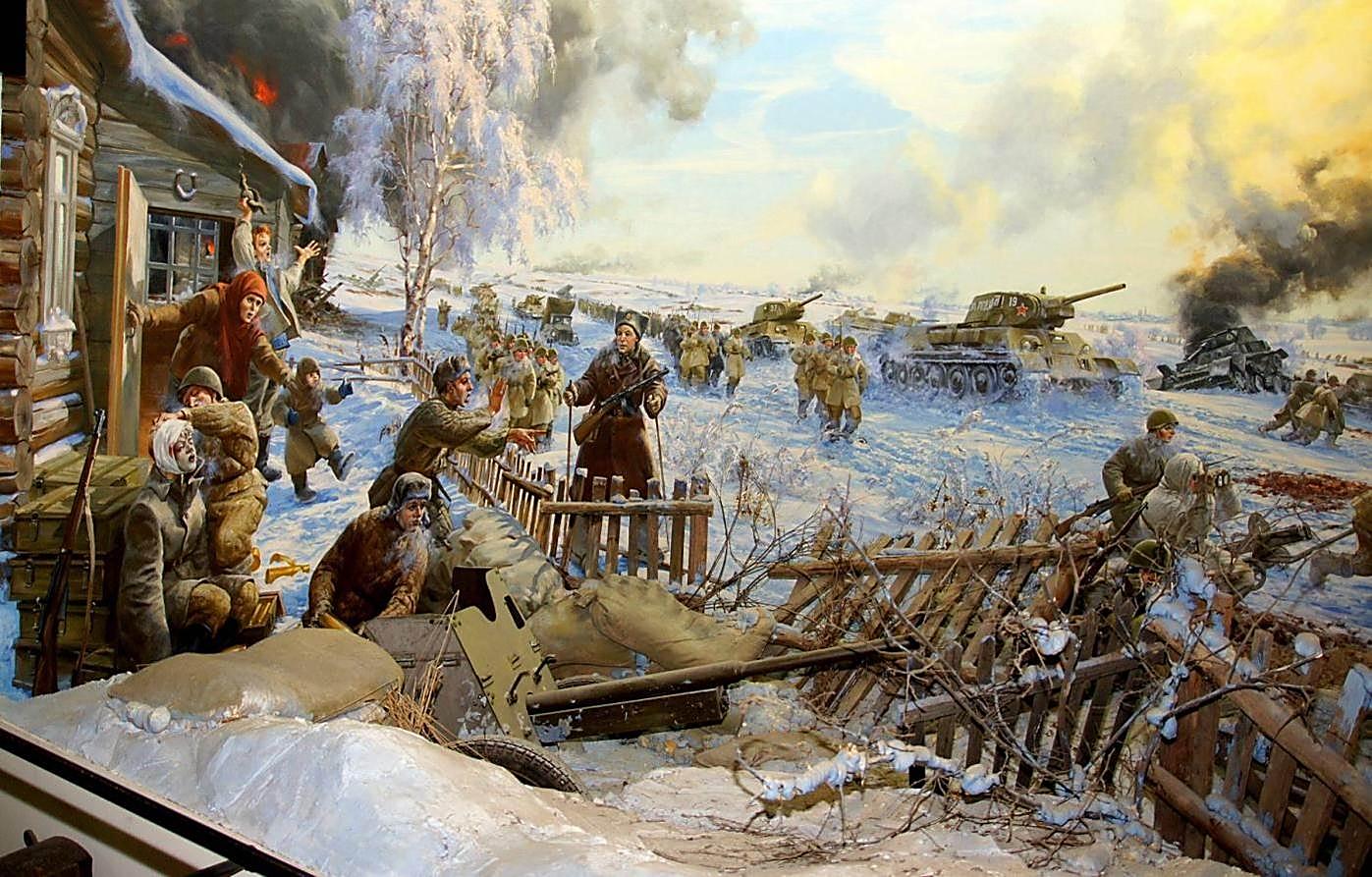 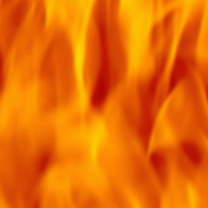 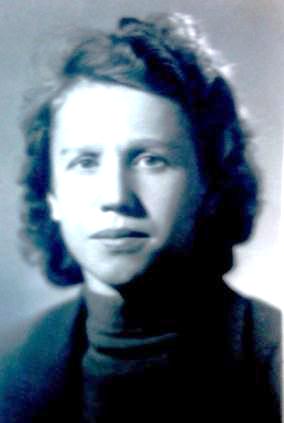 Тамара Кузминична

Фёдорова
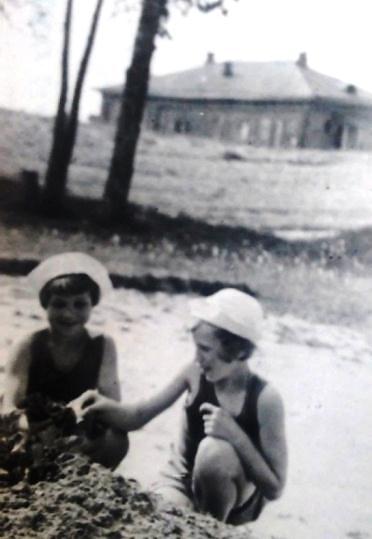 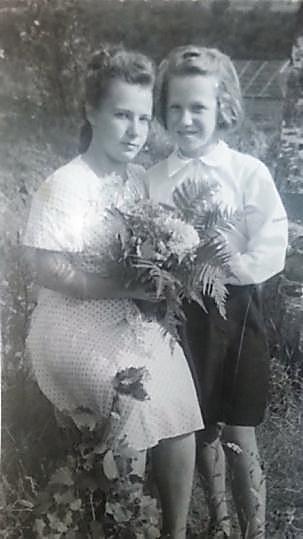 1941 год
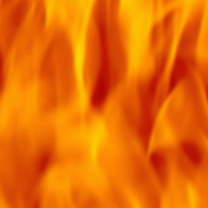 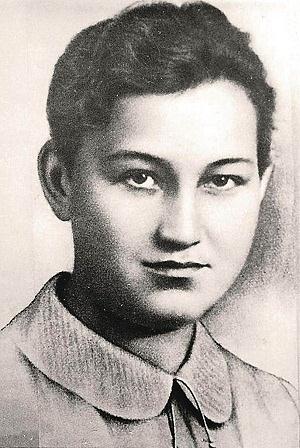 Зоя Анатольевна 

Космодемьянская
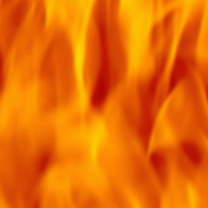 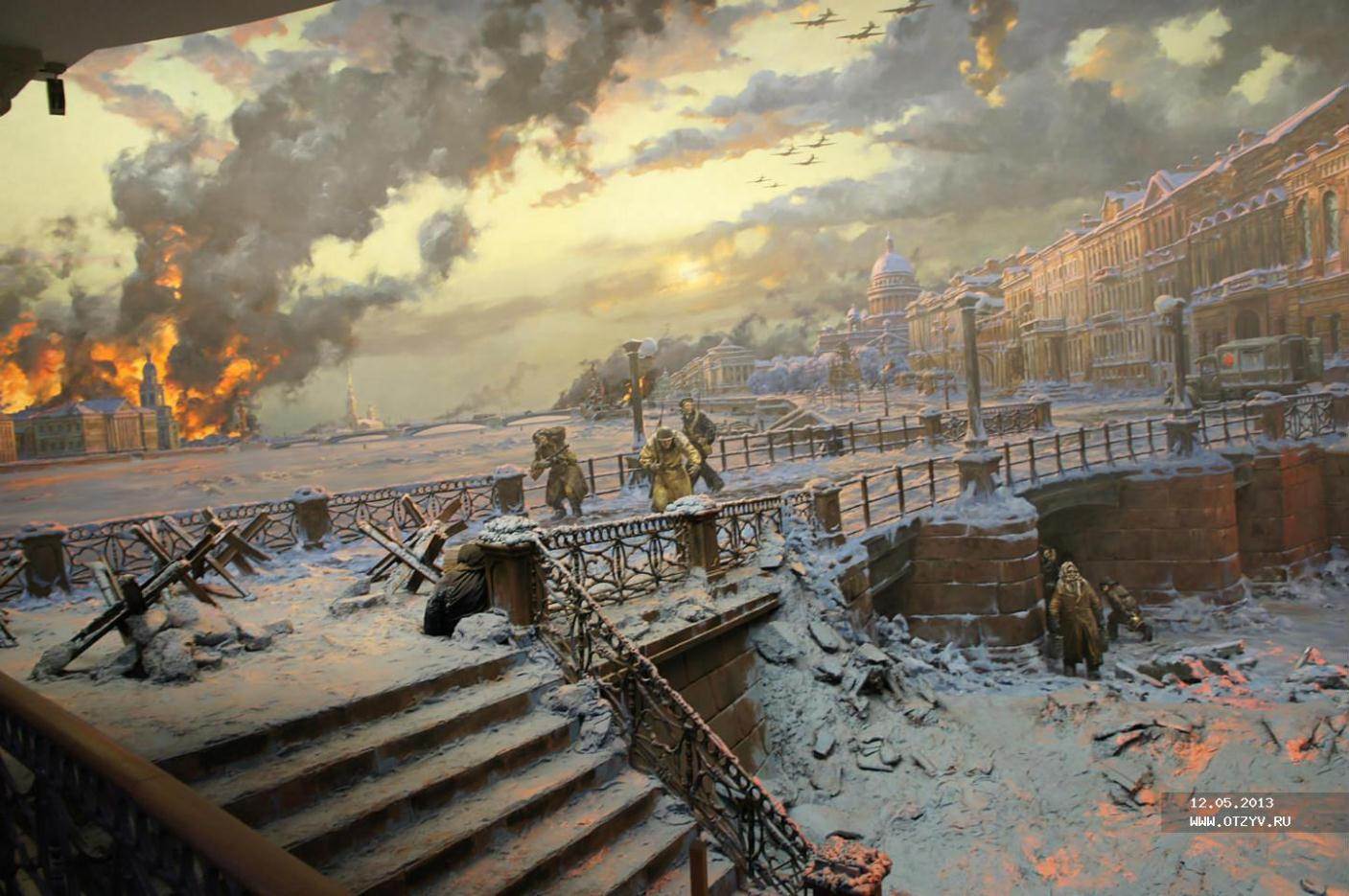 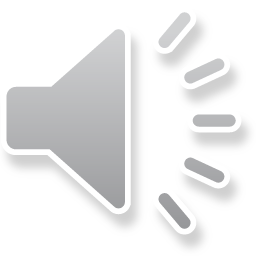 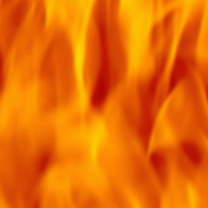 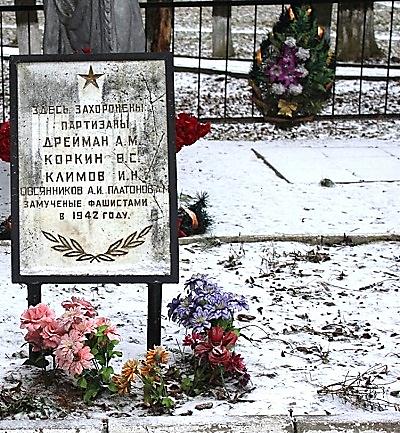 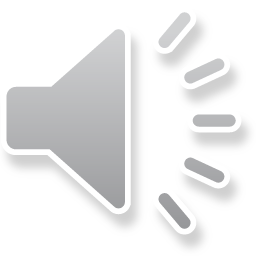 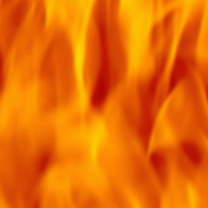 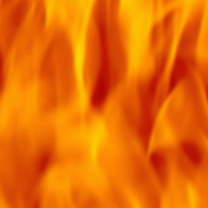 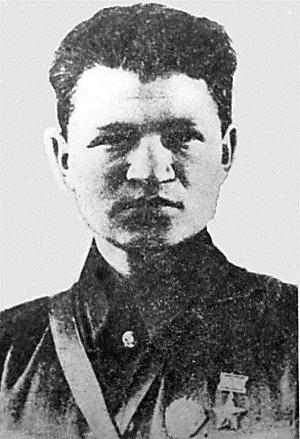 Илья Николаевич     Кузин

Герой
Советского Союза
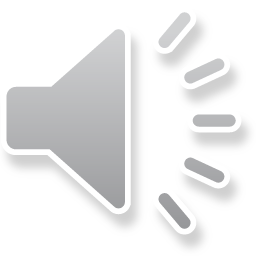 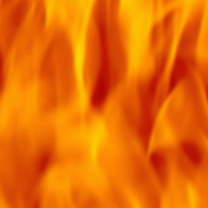 Сергей Иванович
 Солнцев
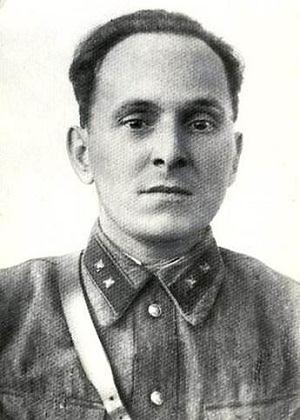 В марте 1942 года Указом Президиума Верховного Совета СССР С. И. Солнцеву посмертно присвоено звание Героя Советского Союза. Награжден орденом Ленина.
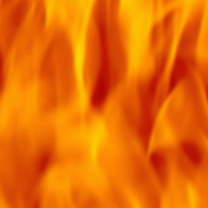 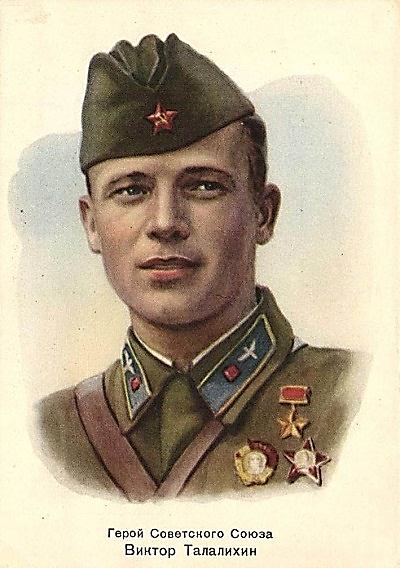 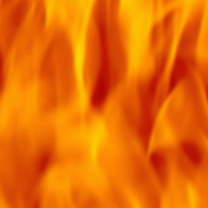 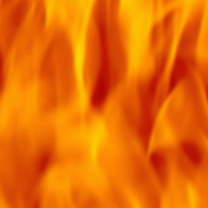 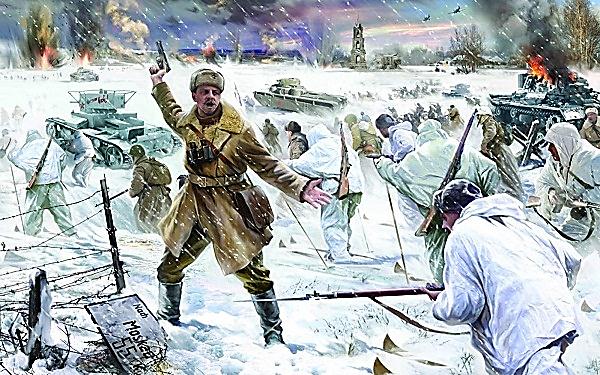 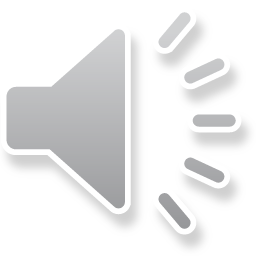 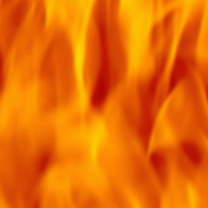 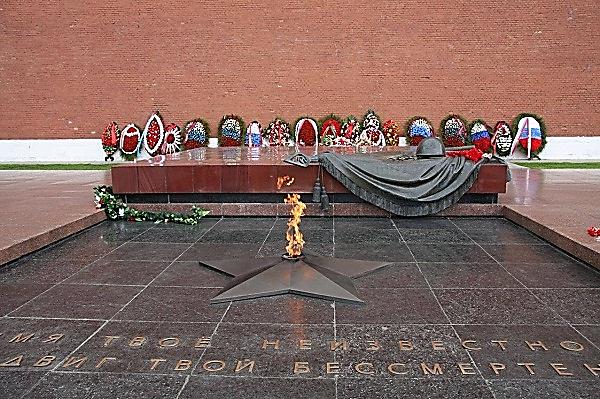 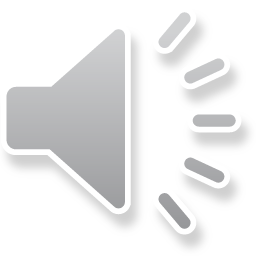 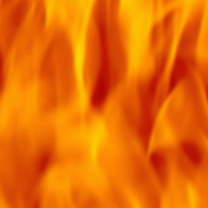 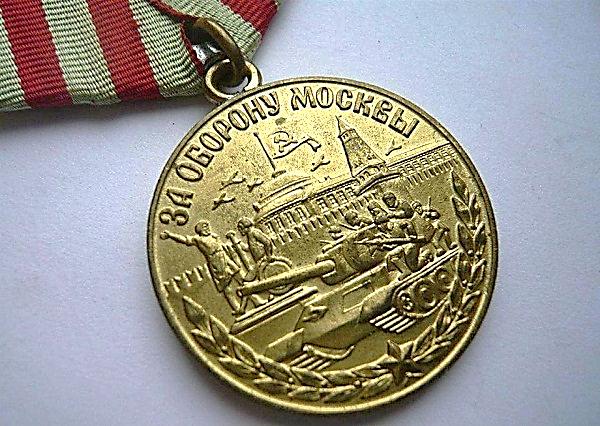 1 мая 1944 – учреждена
 медаль «За оборону Москвы»
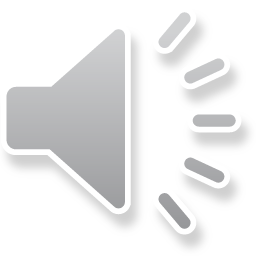 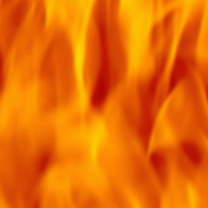 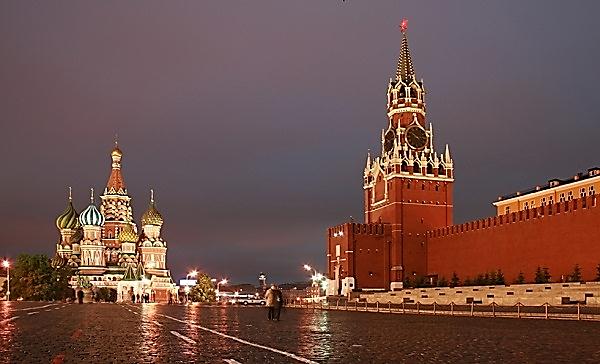 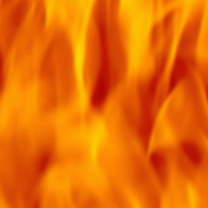 Информационные источники
Фон
  огонь
Слайд 2
Портрет  А.С.Пушкина
Слайд 3
Москва Красная площадь
Слайд 4
Видео
  «Объявление о начале войны»
Слайд 5
Начало войны 
Июнь 1941г.
Слайд 6
Карта 1
Слайд 7
Карта 2

Слайд 8
Плакат  1941г. Жуков Н.,  Климашин В. 
«Отстоим Москву!»
Слайд 9
 Видео
 «Парад 1941 г». 
Слайд 10
Парад 1941 года
Слайд 11
Дети на войне
Слайд 12
Битва под Москвой 
Слайд 13
Фёдорова Т.К.
 (из личного архива Фёдоровой Т.К.)
Информационные источники
Слайд 14
З.А.Космодемьянская
Слайд 15
Битва за Москву
Слайд 16
Дрейман  А.М.
Слайд 17
Видео
 « Вера Волошина»  
Слайд 18
Кузин И.Н.
Слайд 19
Солнцев  С.И.
Слайд 20
Виктор  Талалихин

Слайд 21
Видео 
 «28 панфиловцев»
Слайд 22
Контрнаступление
Слайд 23
Вечный огонь
Слайд 24
Медаль «За оборону Москвы»
Слайд 25
Москва Красная площадь
Слайд 26
Видео из фильма «Битва за Москву: Тайфун»
Информационные источники
Минусовки песен
Фоновая музыка
"Цена" победы... 
7 главных фактов о Московской битве
Георгий Жуков «Воспоминания и размышления». Глава 14 «Битва за Москву»
Битва за Москву (1941–1942 годы)
Авторы
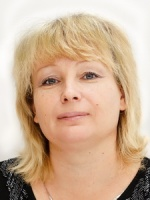 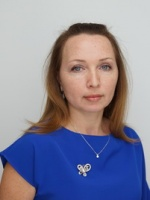 Евдокимова Людмила Васильевна
учитель начальных классов
Первая квалификационная категория
Ефремова Наталья Борисовна
учитель начальных классов
Высшая квалификационная категория
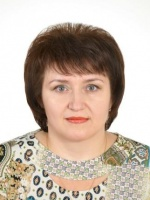 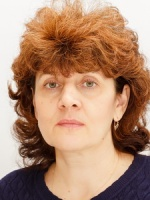 Башилова Светлана Викторовна
учитель начальных классов
Первая квалификационная категория
Полтарецкая Ирина Николаевна
учитель начальных классов
Высшая квалификационная 
категория
Место работы: Филиал ГБОУ ИТШ имени дважды Героя Советского Союза П.Р. Поповича